Башкирский детский фольклор
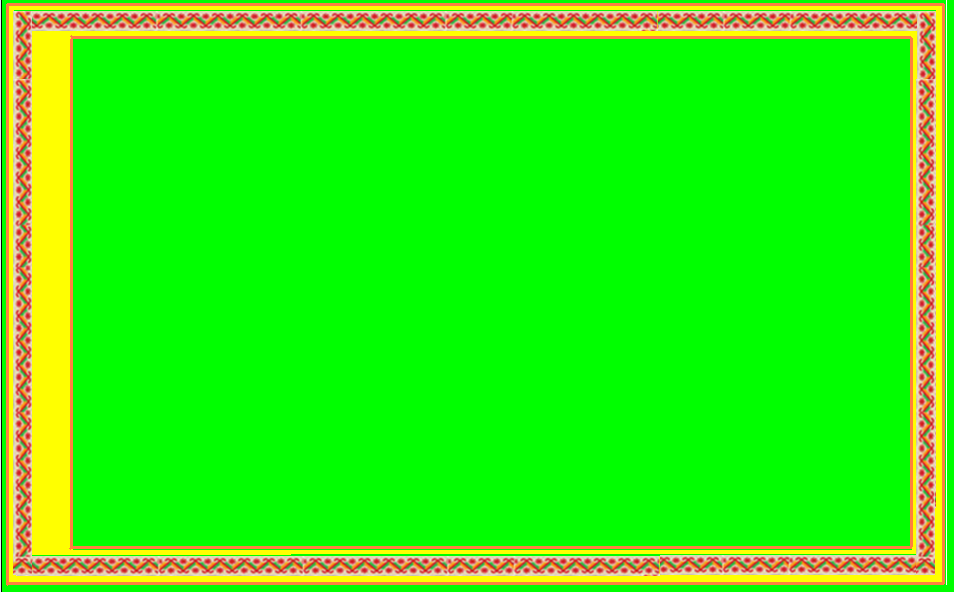 Б
А
Ш
К
И
Р
С
К
И
Й

Д
Е
Т
С
К
И
Й

Ф
О
Л
Ь
К
Л
О
р
Слово “фольклор” английского происхождения.
Это произведения устного народного творчества.
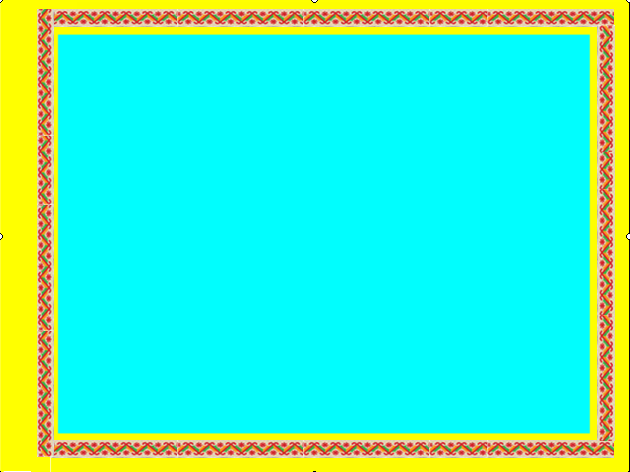 Б
А
Ш
К
И
Р
С
К
И
Й

Д
Е
Т
С
К
И
Й

Ф
О
Л
Ь
К
Л
О
р
Устное народное творчество
сказки
игры
загадки
пословицы
скороговорки
кулямасы
песни
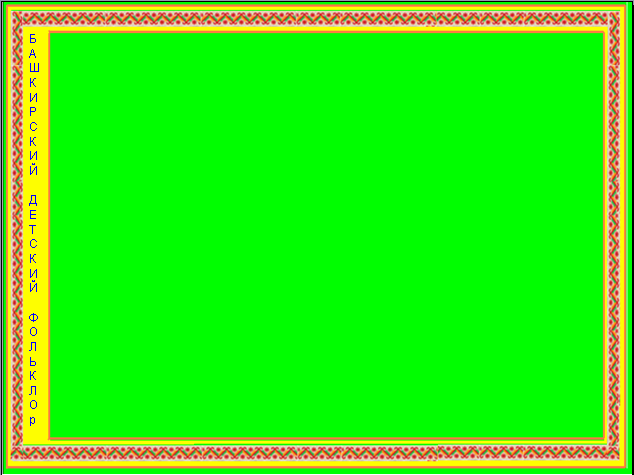 Пословицы
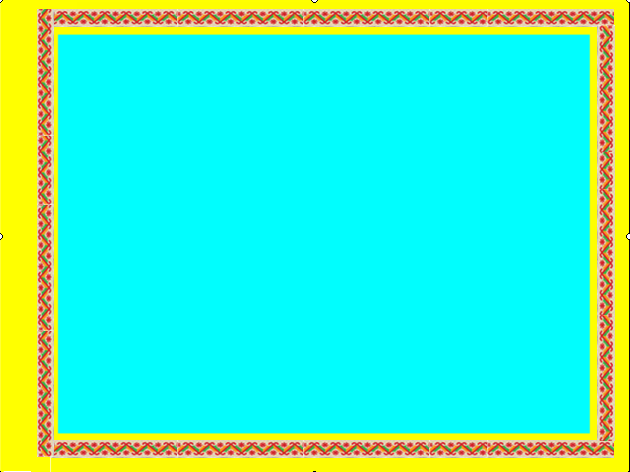 ЕТЕ  ҠАТ   үлсә,  БЕР ҠАТ КИҪ.
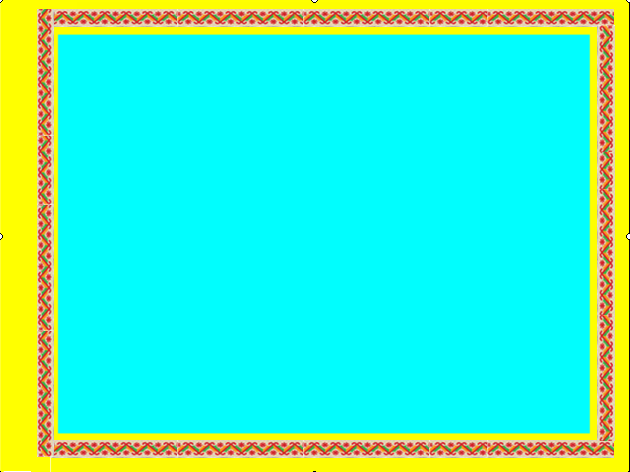 Икмәк –
          ТАБЫН ҠОЯШЫ.
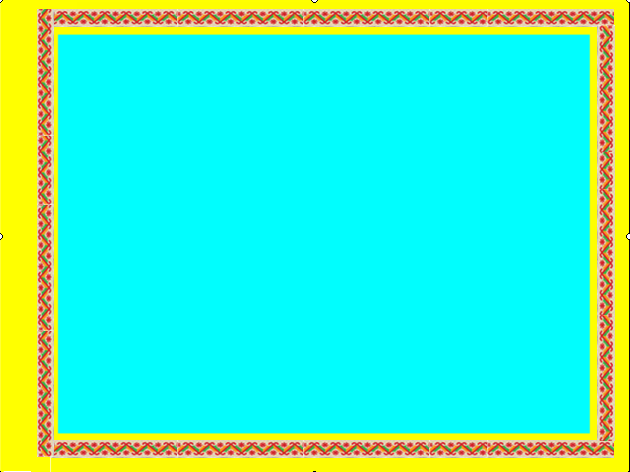 КӨҘ  АЙЫ – 

   БАЙЛЫҠ, МУЛЛЫҠ.
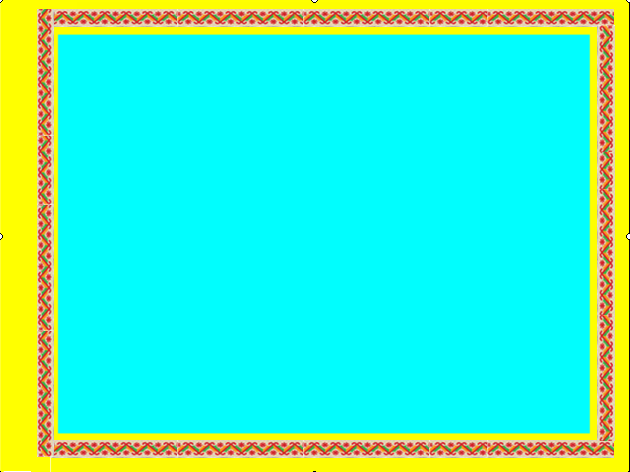 НИ   СәсҺәҢ , 
        ШУНЫ УРЫРhыҢ.
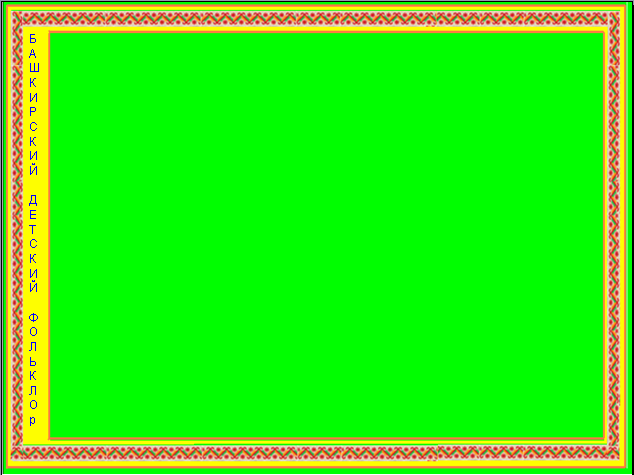 Скороговорки
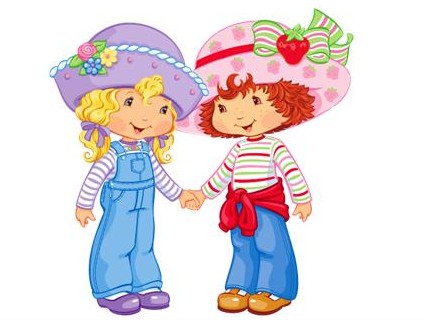 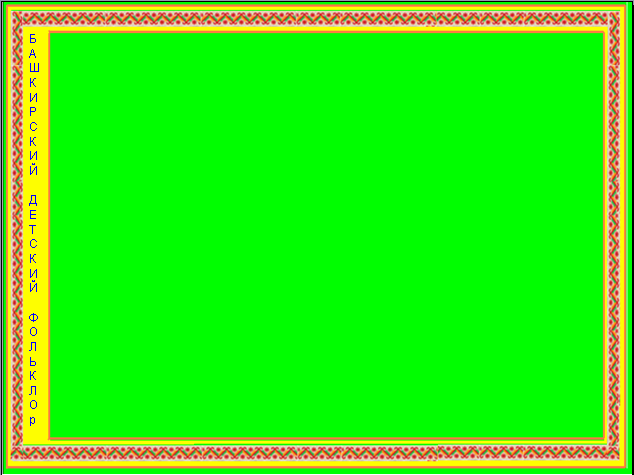 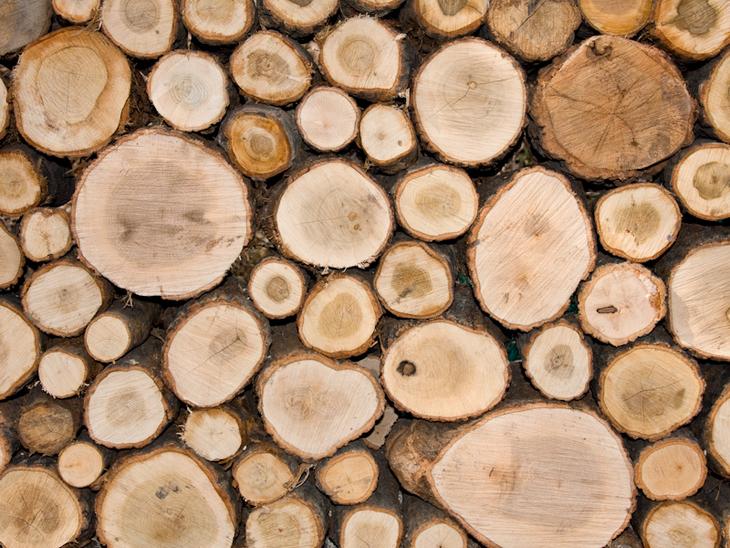 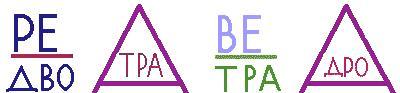 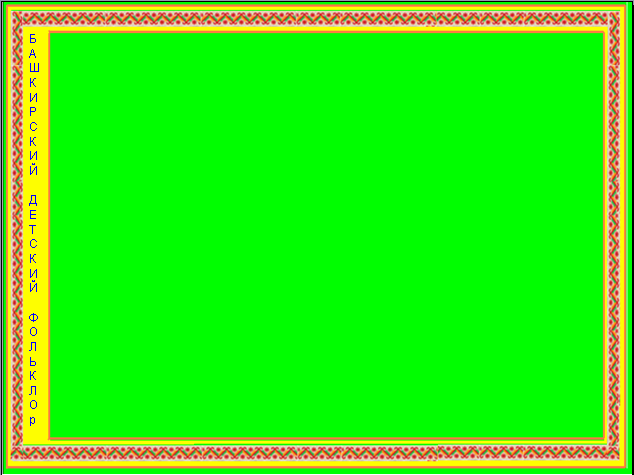 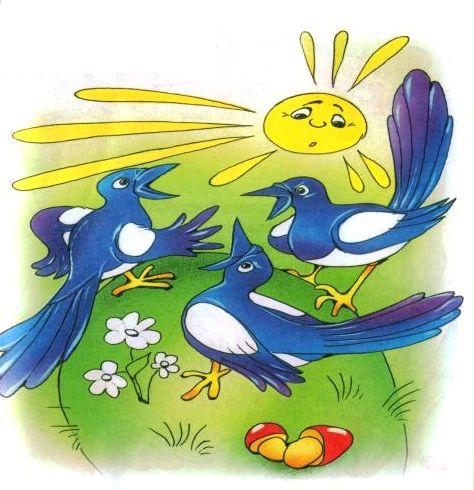 Три сороки 
 тараторки
тараторили
 на горке.
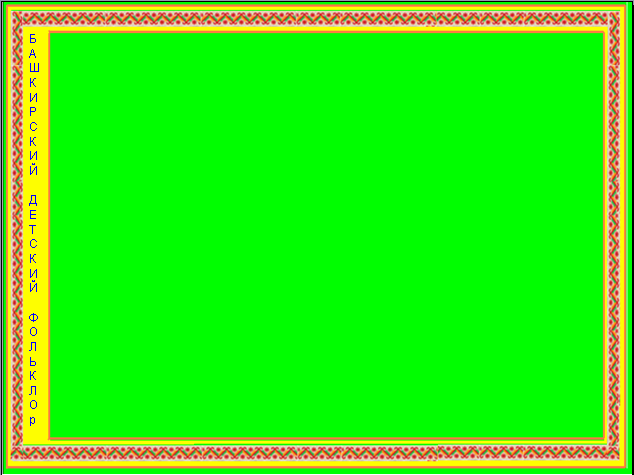 Шесть мышат 
в шалаше шуршат.
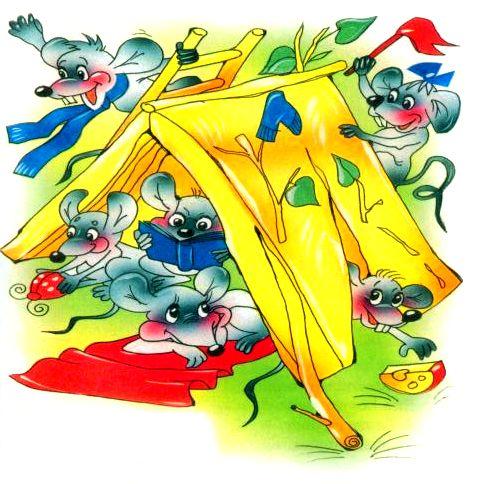 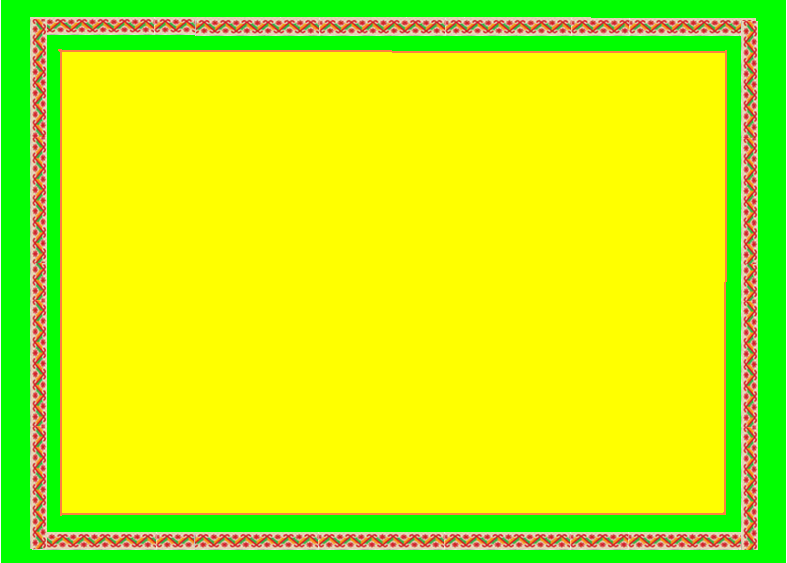 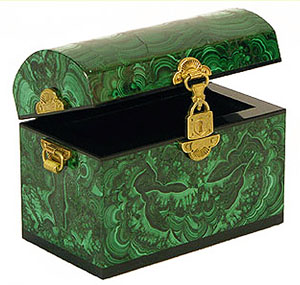 «ЮРТА»
Игра
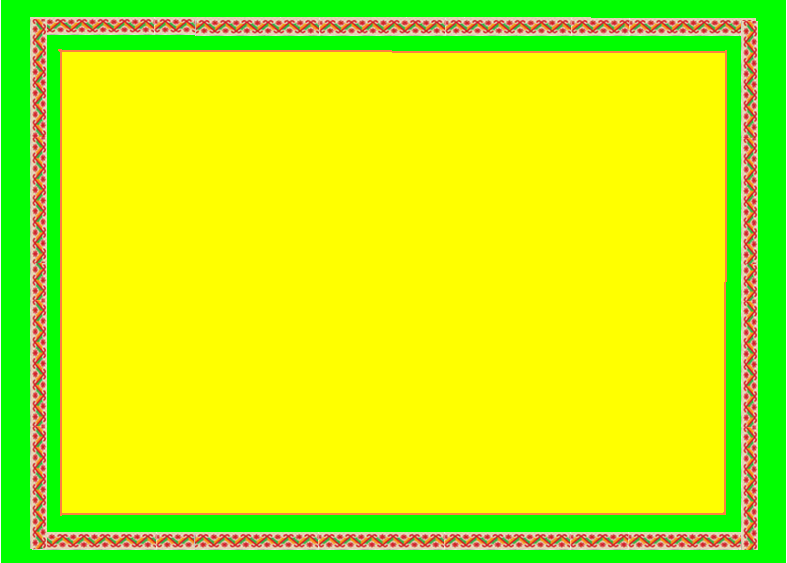 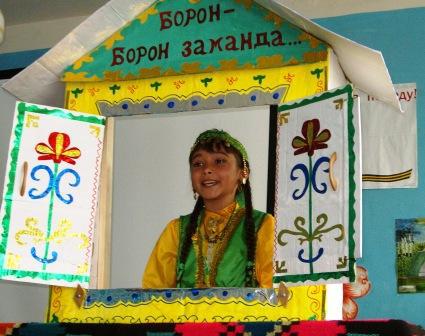 С к а з к и
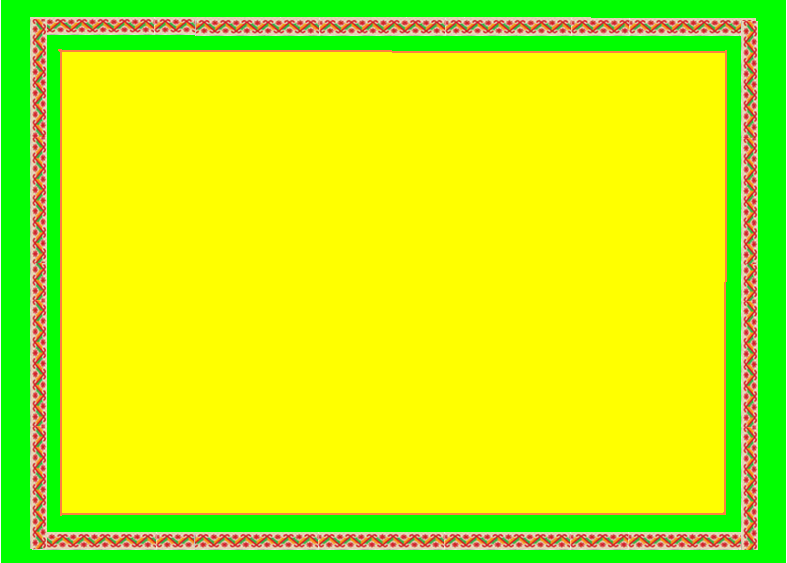 ЗАГАДКИ
происходит от слова  “гадати”- думать,     рассуждать
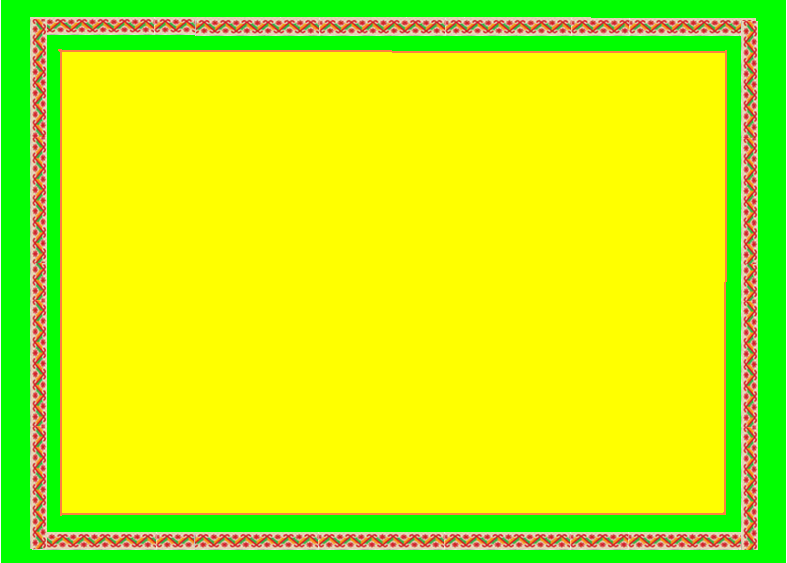 Кулямасы
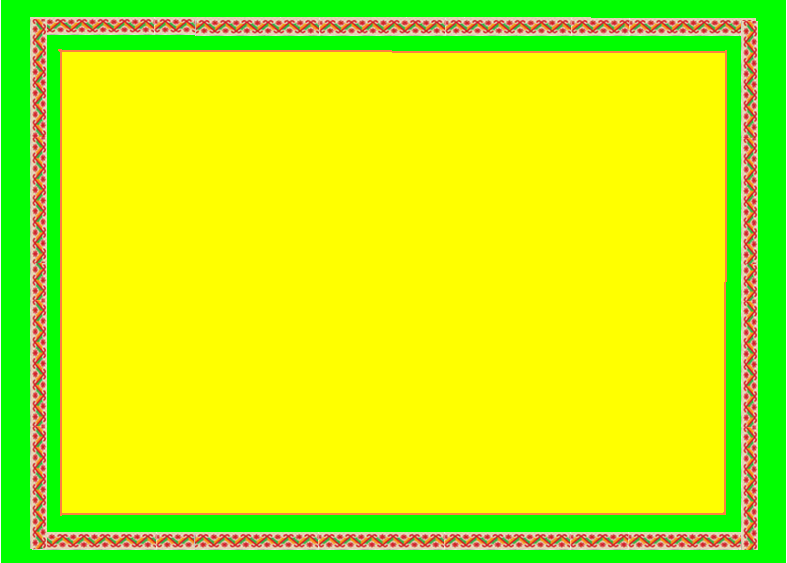 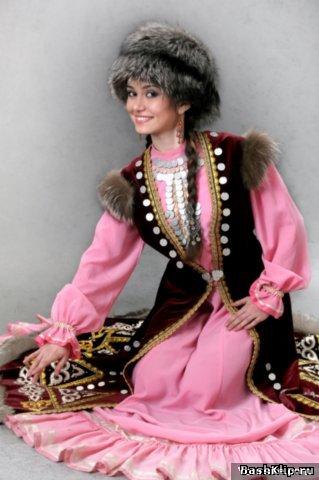 Танец
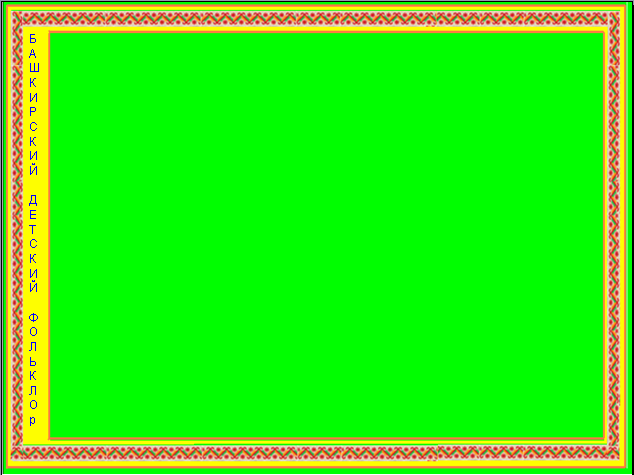 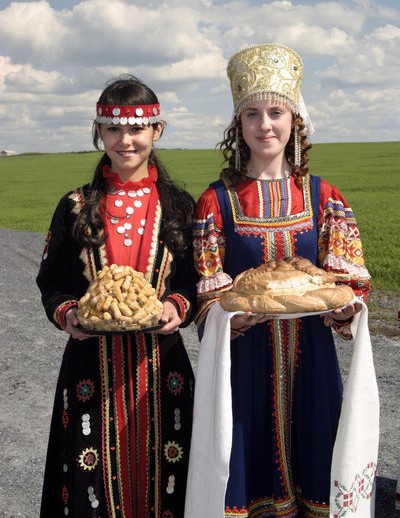